M4.1a: Beispiel: Mindmap zum Thema „Schützt unsere Erde“!
k
alte Industrie
schützende Hände
eigenes 
Beispiel
eigene 
Kategorie
erneuerbare Energien
Axt
Symbolik
Industrie
Schützt unsere Erde
graue und braune Farben
toter 
Baum
Natur
Farben
Tiere
grüne und bunte Farben
lebendiges Tier
Kgrüner Wald
totes 
Tier
M4.1b: Beispiel: erweiterte Mindmap I zum Thema „Schützt unsere Erde“!
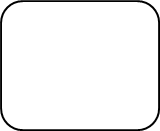 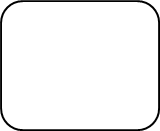 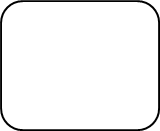 schützende Hände
Symbolik
eigene 
Kategorie
Axt
alte Industrie
Schützt unsere Erde
Industrie
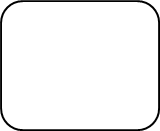 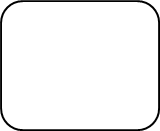 toter 
Baum
Natur
Farben
Tiere
Kgrüner Wald
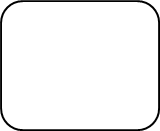 totes 
Tier
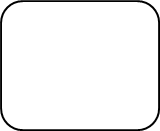 M4.1c: Beispiel: reduzierte Mindmap II zum Thema „Schützt unsere Erde“!
Schützt unsere Erde
Symbolik
Industrie
schützende Hände
Farben
Natur
Tiere
grüner 
Baum
totes 
Tier
M2: Erstelle eine Mindmap zum Thema „Schützt unsere Erde“!    
Hilfeangebote: M5 Anleitung zur Internetrecherche, M4 Wortkarten, M3 Bildkarten
k
k
k
k
eigene 
Kategorie
k
k
Symbolik
Industrie
Schützt unsere Erde
k
k
Natur
Farben
Tiere
k
k
k
k
Erstelle eine Mindmap zum Thema „Schützt unsere Erde“!    
M3: Hilfeangebot: Bildkarten 

Schneide die Bildkarten aus. 
Welche Bildkarten passen zu welcher Kategorie?
Klebe die Bildkarten passend in die Mindmap!
k
brennender Wald
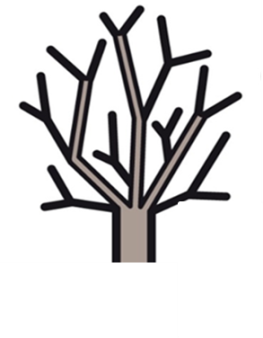 erneuerbare
Energien Energien
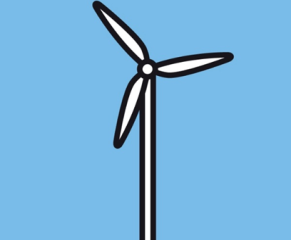 schützende Hände
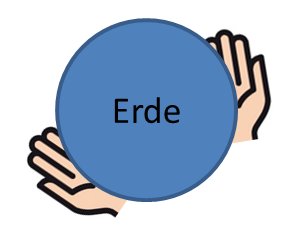 tote Tiere
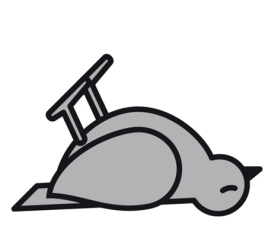 k graue und braune Farben
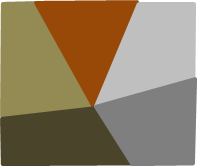 grüner 
Wald
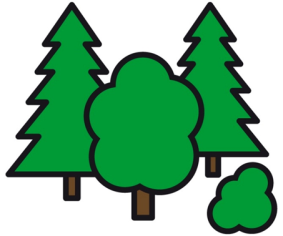 k
eigenes 
Beispiel
lebendige Tiere
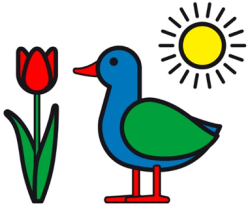 k grüne und bunte Farben
Axt
alte Industrie
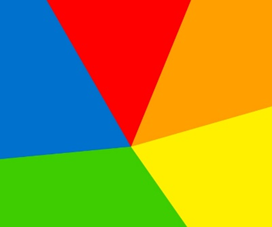 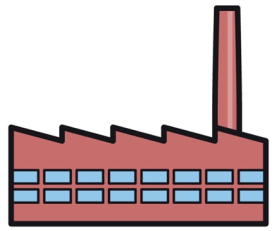 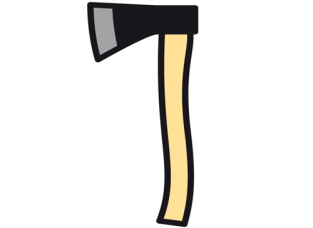 Die Symbole sind entnommen den Icons von „METACOM“ Symbole © Annette  Kitzinger
Erstelle eine Mindmap zum Thema „Schützt unsere Erde“!    
M4: Hilfeangebot: Wortkarten

Welche Wortkarten passen zu welcher Kategorie? 
Trage die Begriffe passend in die Mindmap ein!
k
toter 
Baum
erneuerbare
Energien Energien
schützende Hände
totes Tier
k graue und braune Farben
Axt
grüner 
Wald
lebendiges Tier
k grüne und bunte Farben
alte Industrie
k
eigenes 
Beispiel
Erstelle eine Mindmap zum Thema „Schützt unsere Erde“!    
M5: Hilfeangebot: Anleitung zur Internetrecherche

		Suchwörter: _________________________
		Wähle die Rubrik „Bilder“! 
		Finde ein Bildbeispiel in der es der Natur gut geht und eins in der es der Natur schlecht geht. 
		Notiere dein Suchergebnis in Stichpunkten in der Mindmap.

		Suchwörter: _________________________
		Wähle die Rubrik „Bilder“! 
		Finde ein Bildbeispiel in dem es Tieren gut geht und eins in dem es Tieren schlecht geht. 
		Notiere dein Suchergebnis in Stichpunkten in der Mindmap.

		Suchwörter: _________________________
		Wähle die Rubrik „Bilder“! 
		Finde ein Bildbeispiel für „alte Industrie“ und eins für „neue Energien“.
		Notiere dein Suchergebnis in Stichpunkten in der Mindmap.

		Suchwörter: _________________________		
		Wähle die Rubrik „Bilder“! 
		Welche Farben stehen für gesunde Natur, welche für Zerstörung der Natur?
		Notiere dein Suchergebnis in Stichpunkten in der Mindmap.

		Suchwörter: _________________________		
		Wähle die Rubrik „Bilder“! 
		Finde ein Bildbeispiel zum Thema „Schutz“ und eins zum Thema „Zerstörung“. 
		Notiere dein Suchergebnis in Stichpunkten in der Mindmap.

		Suchwörter: _________________________		
		Wähle die Rubrik „_________________“! 
		Finde ein Bildbeispiel zum Thema „_____________“ und eins zum Thema „______________“. 
		Notiere dein Suchergebnis in Stichpunkten in der Mindmap.
Natur
Tiere
Industrie
Farben
Symbolik
eigenes
Beispiel